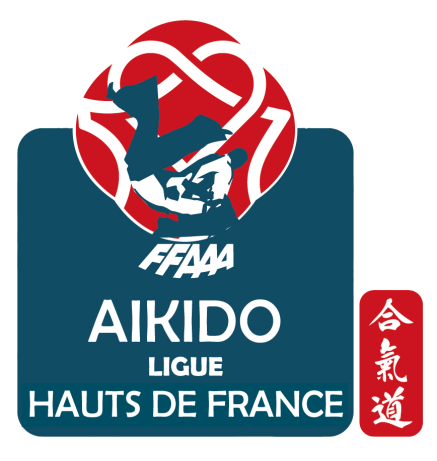 Ligue Nord-Pas-de-Calais
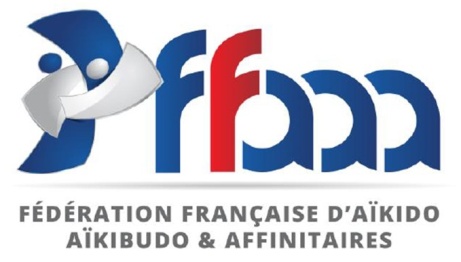 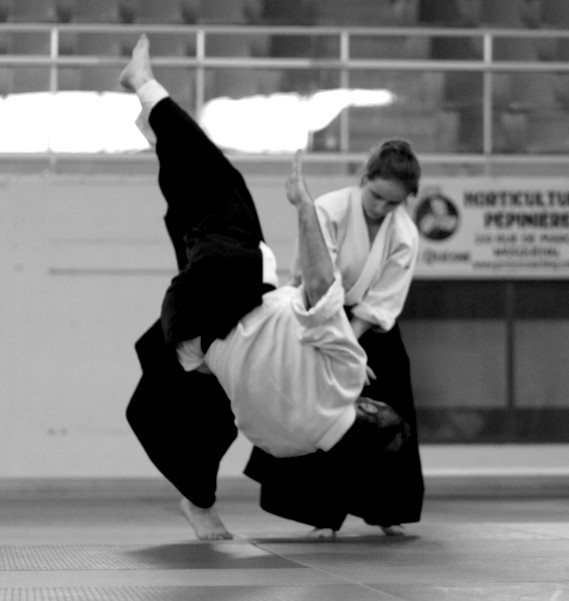 par Dominique
L’Aïkido Un art de vivre
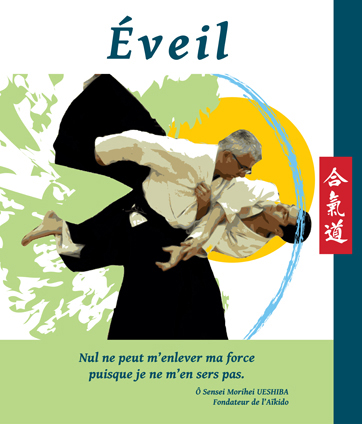 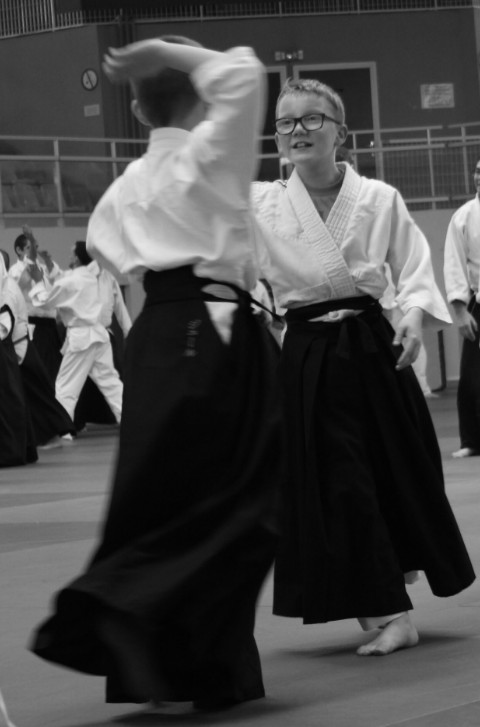 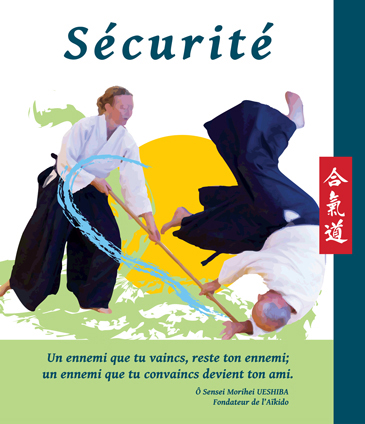 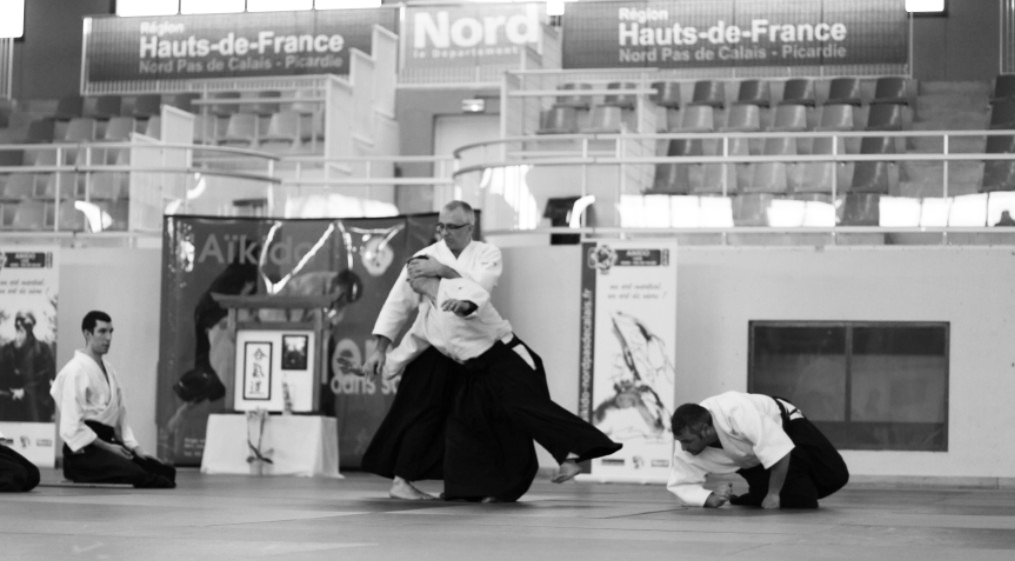 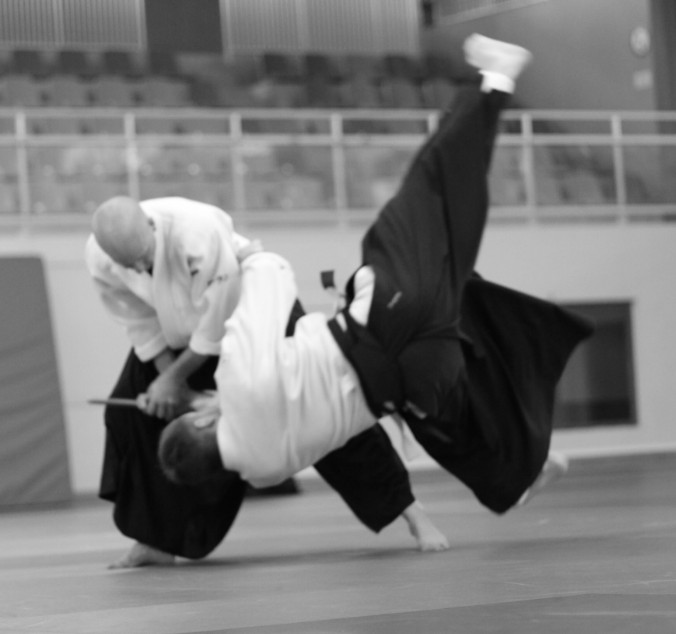 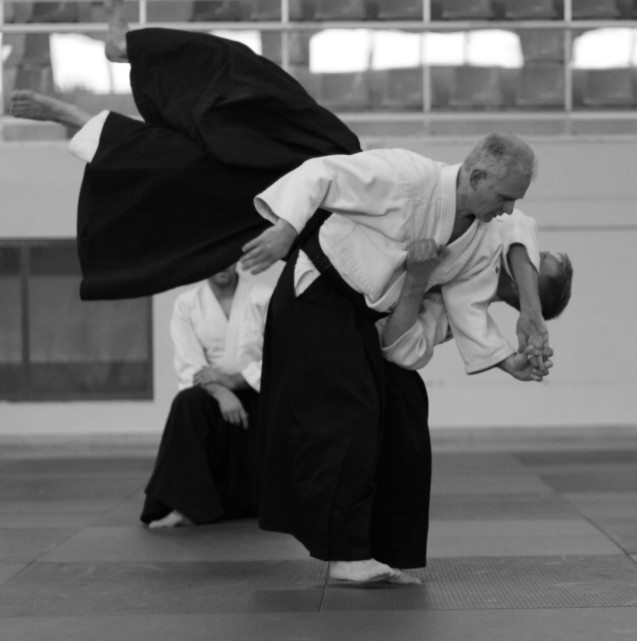 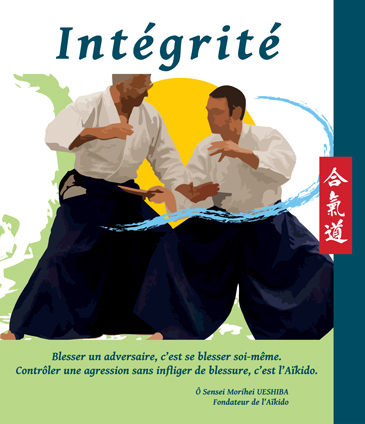 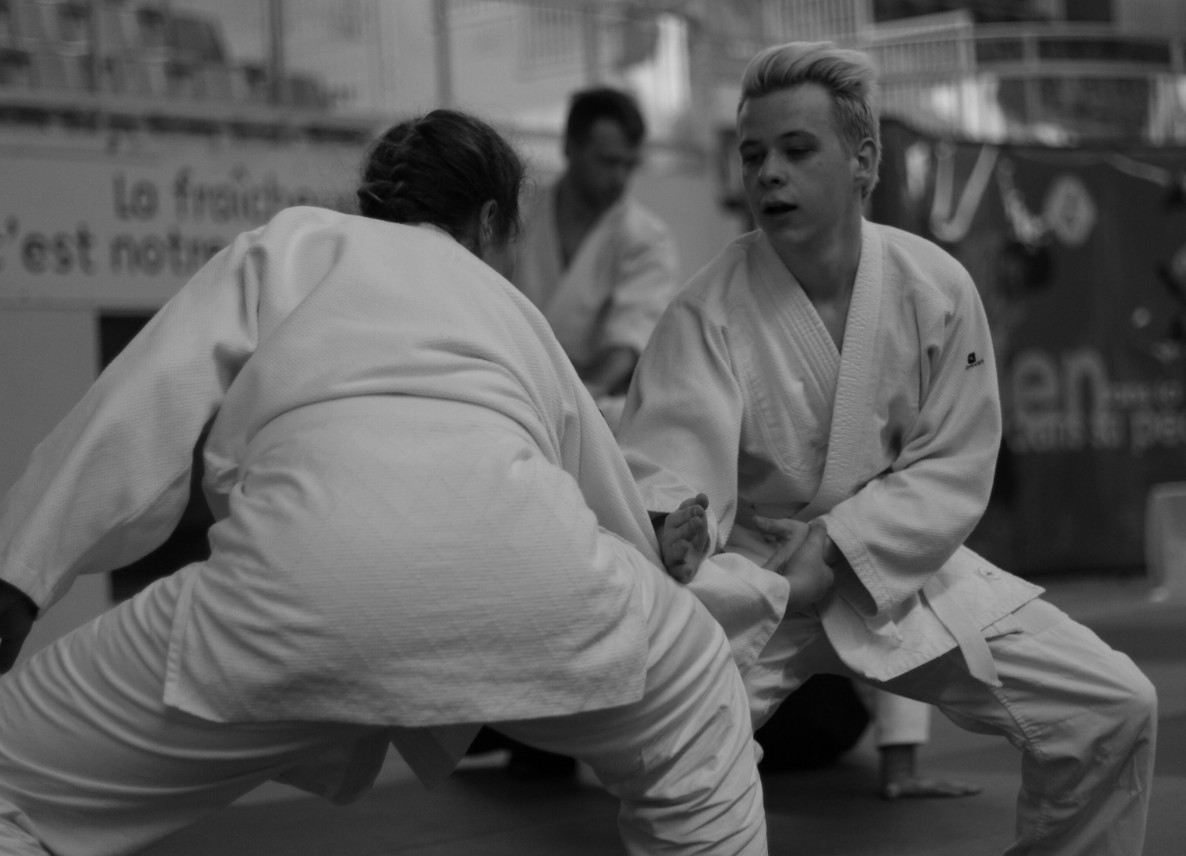 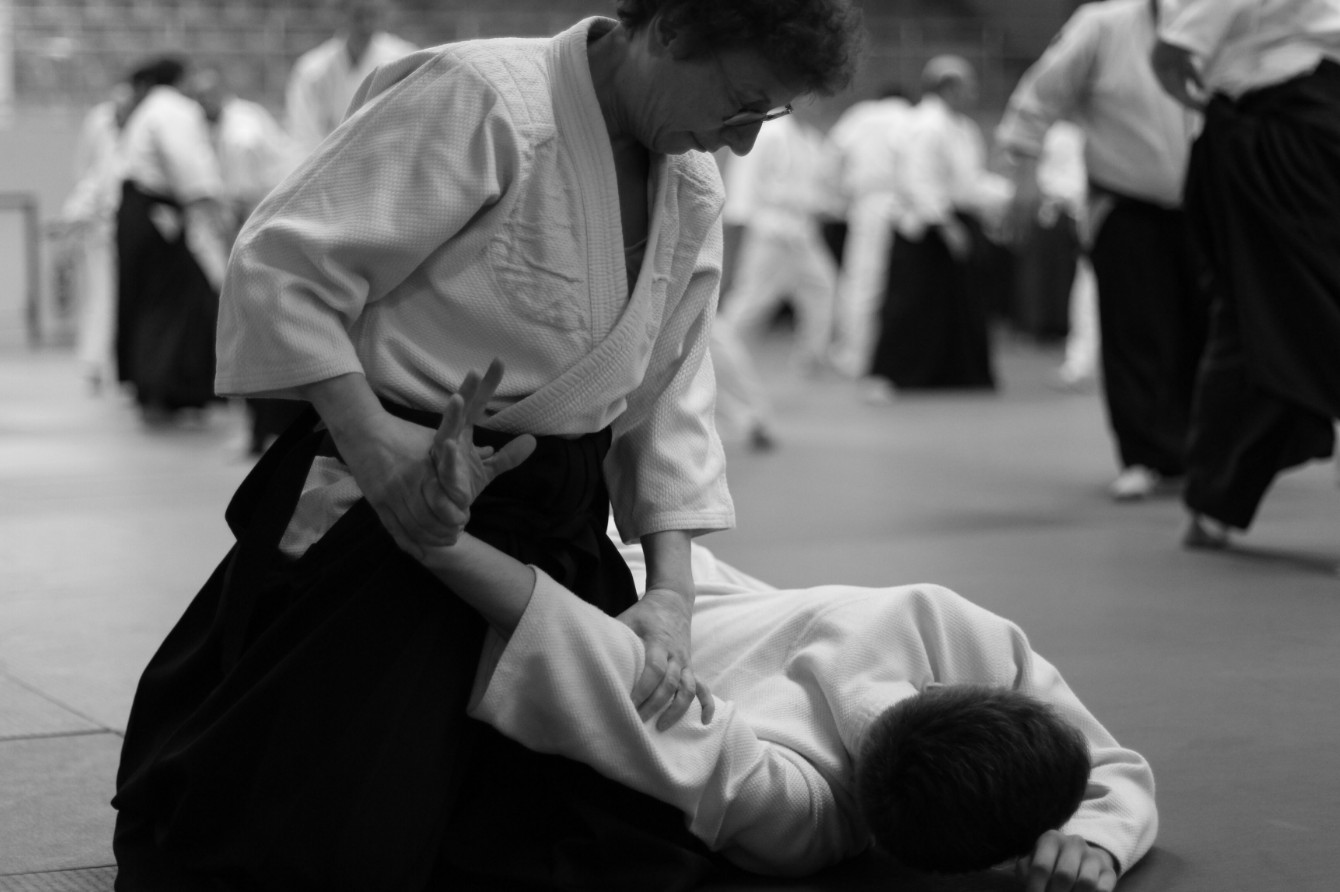 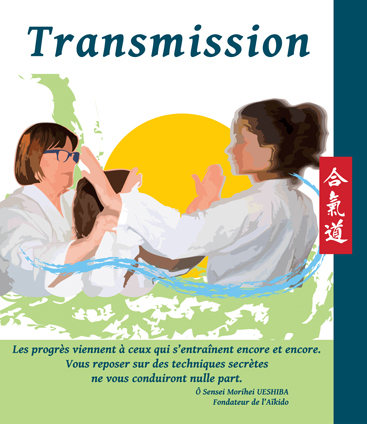 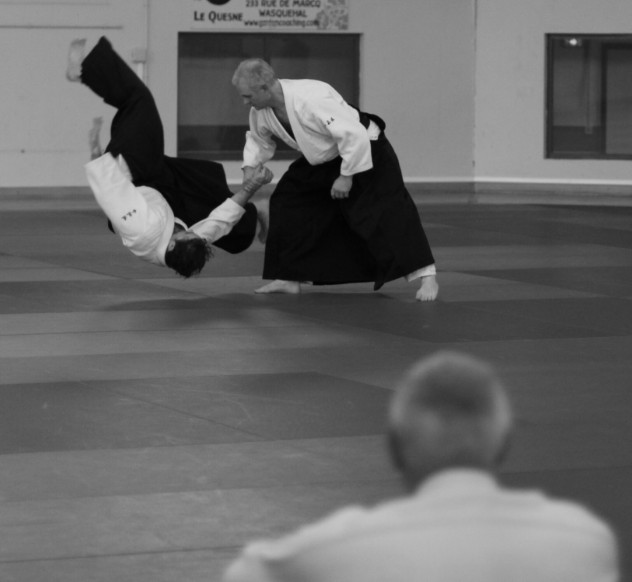 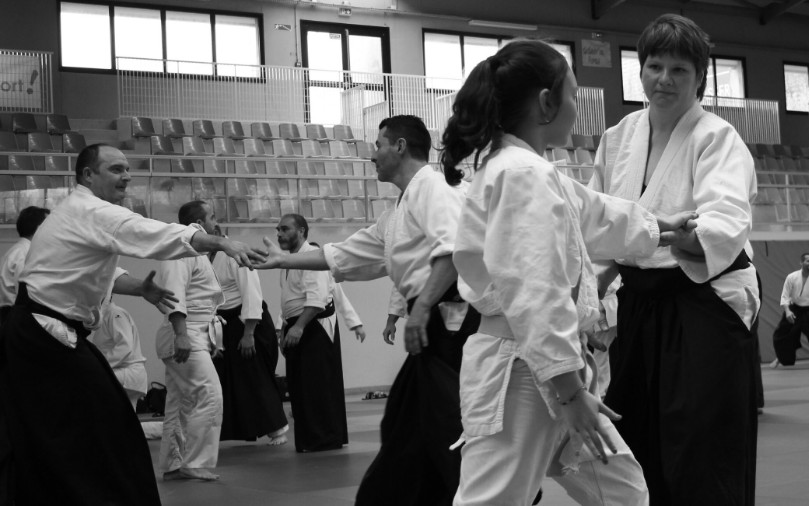 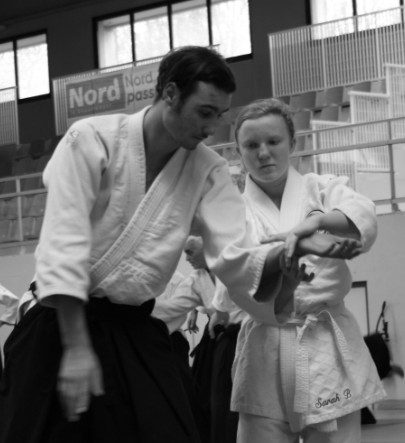 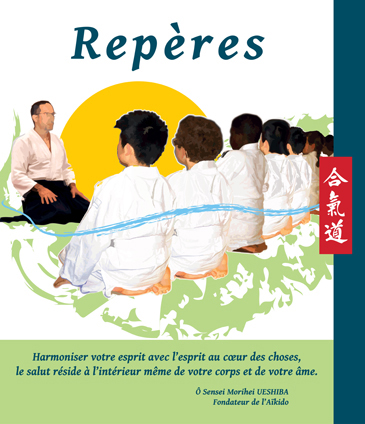 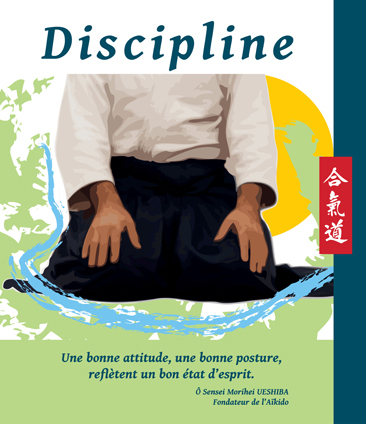 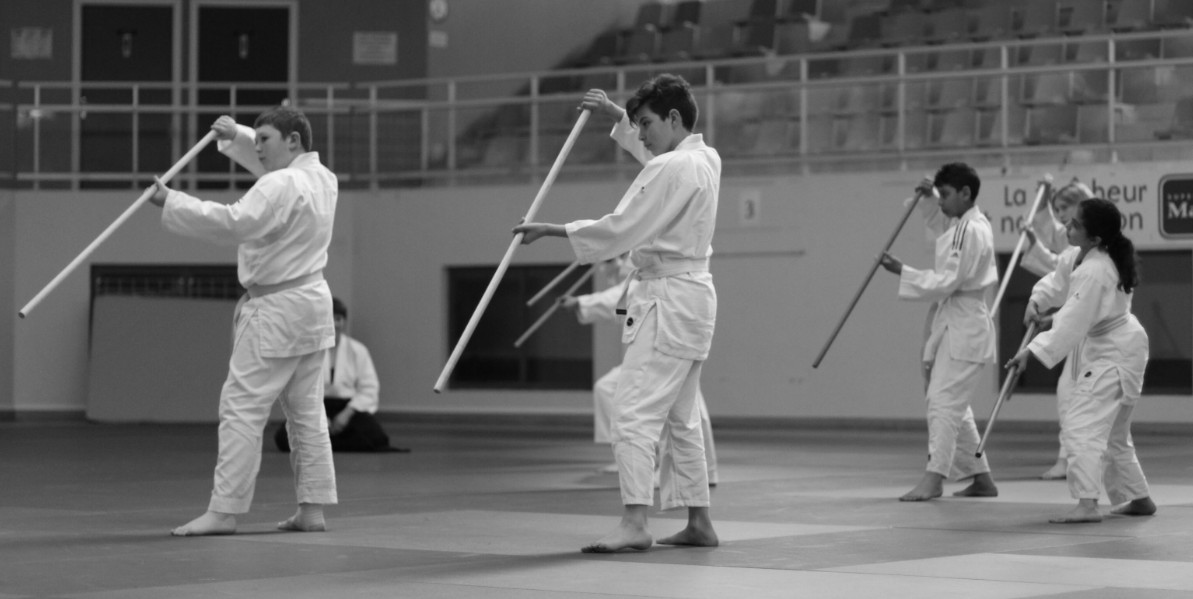 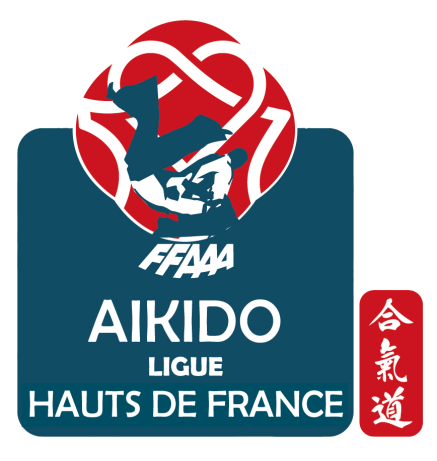 Ligue Nord-Pas-de-Calais
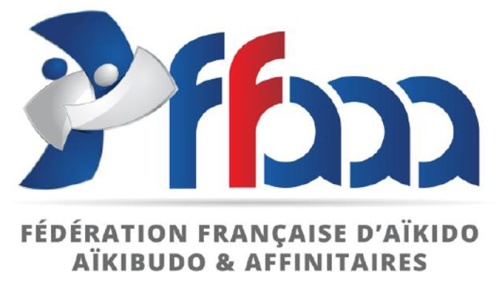 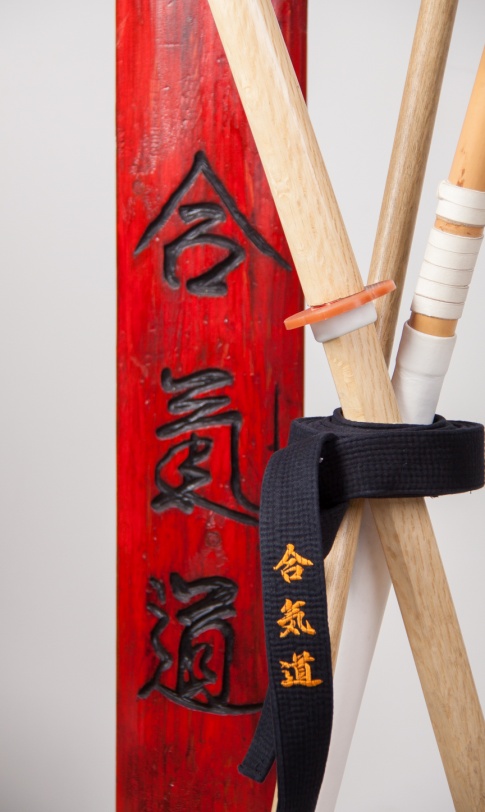 http://aikido-nordpasdecalais.fr/